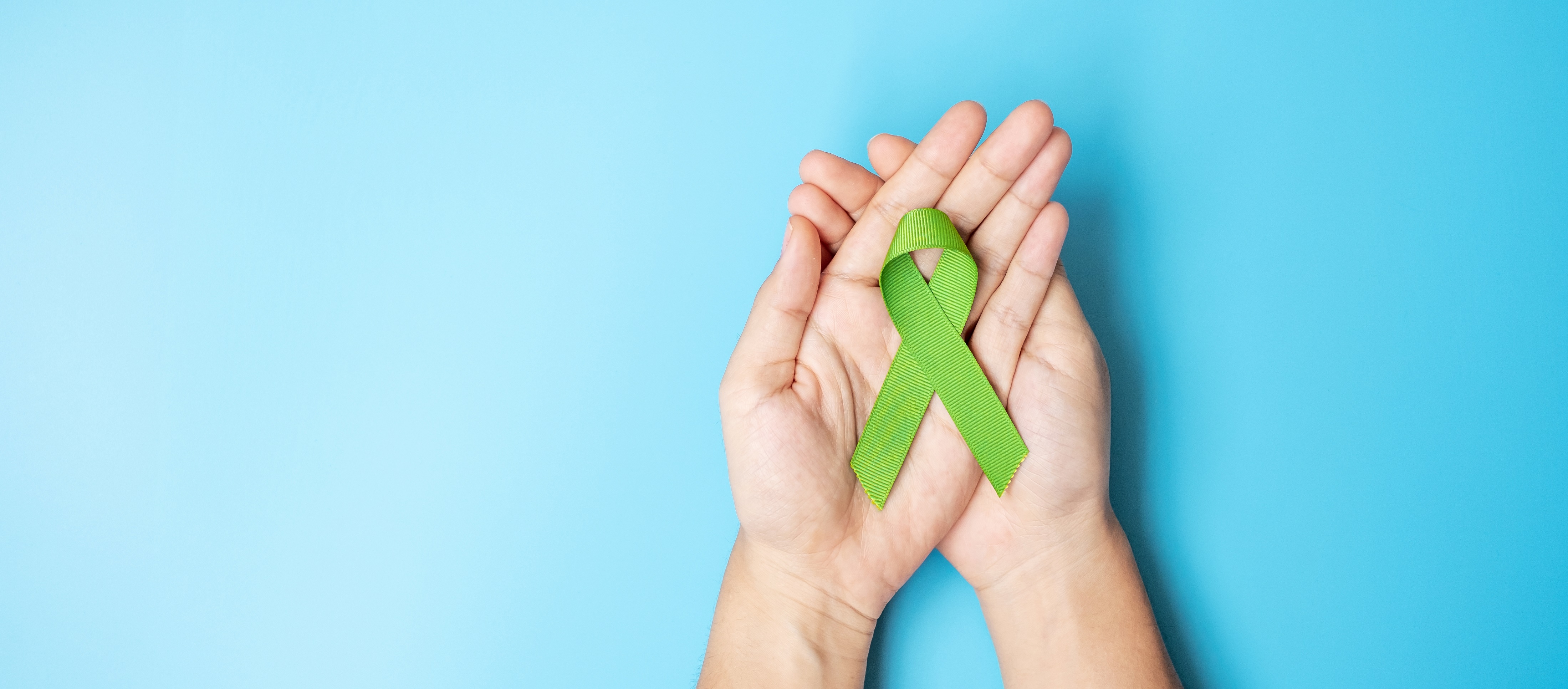 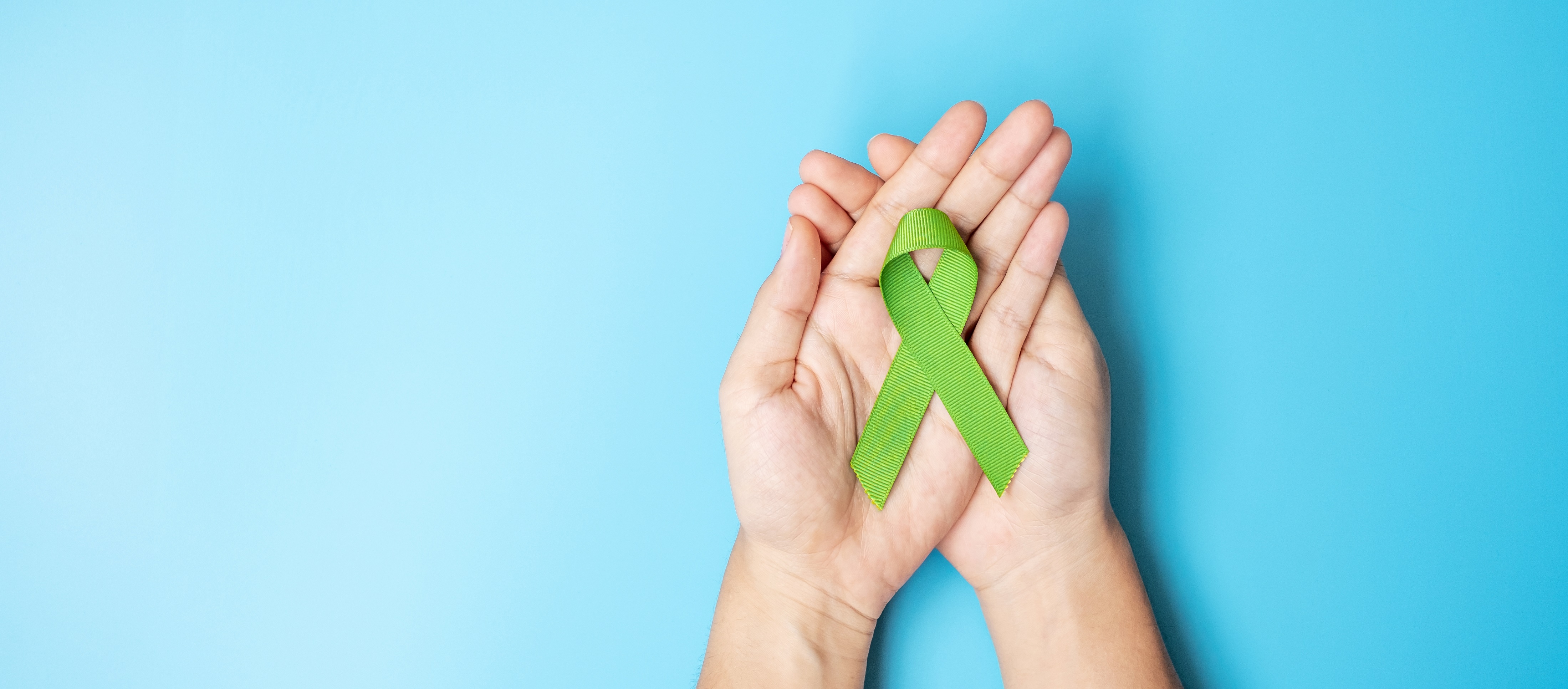 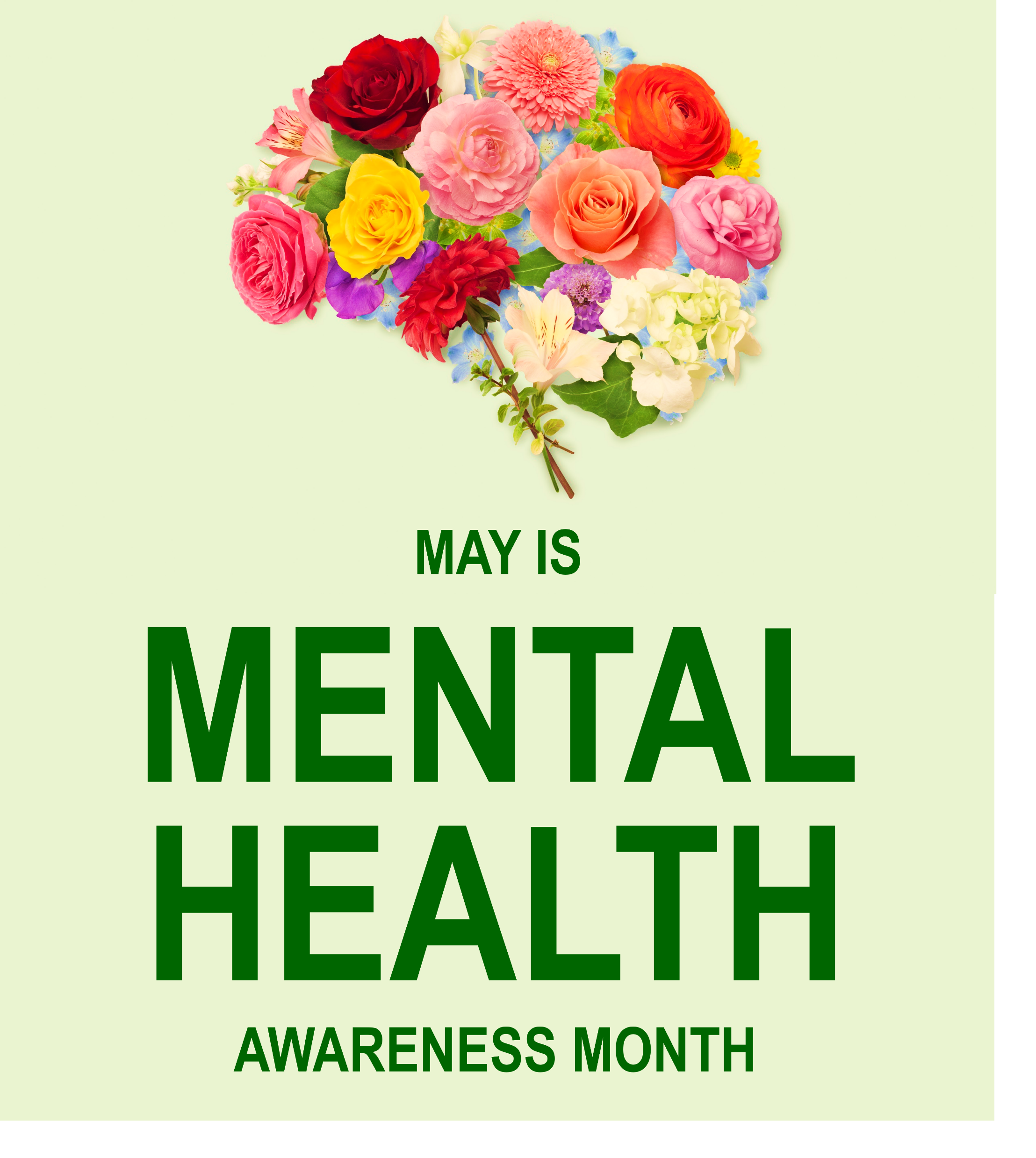 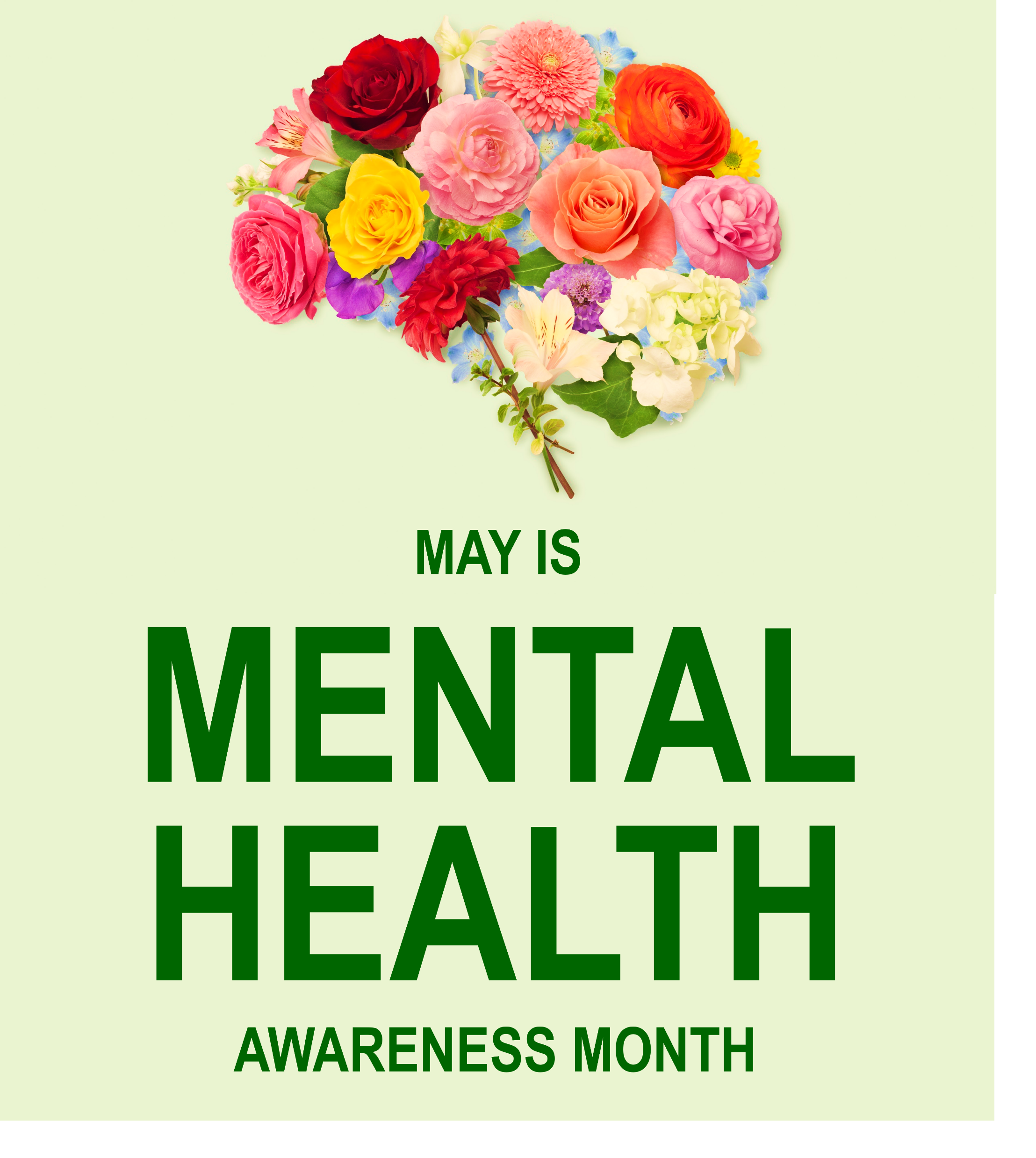 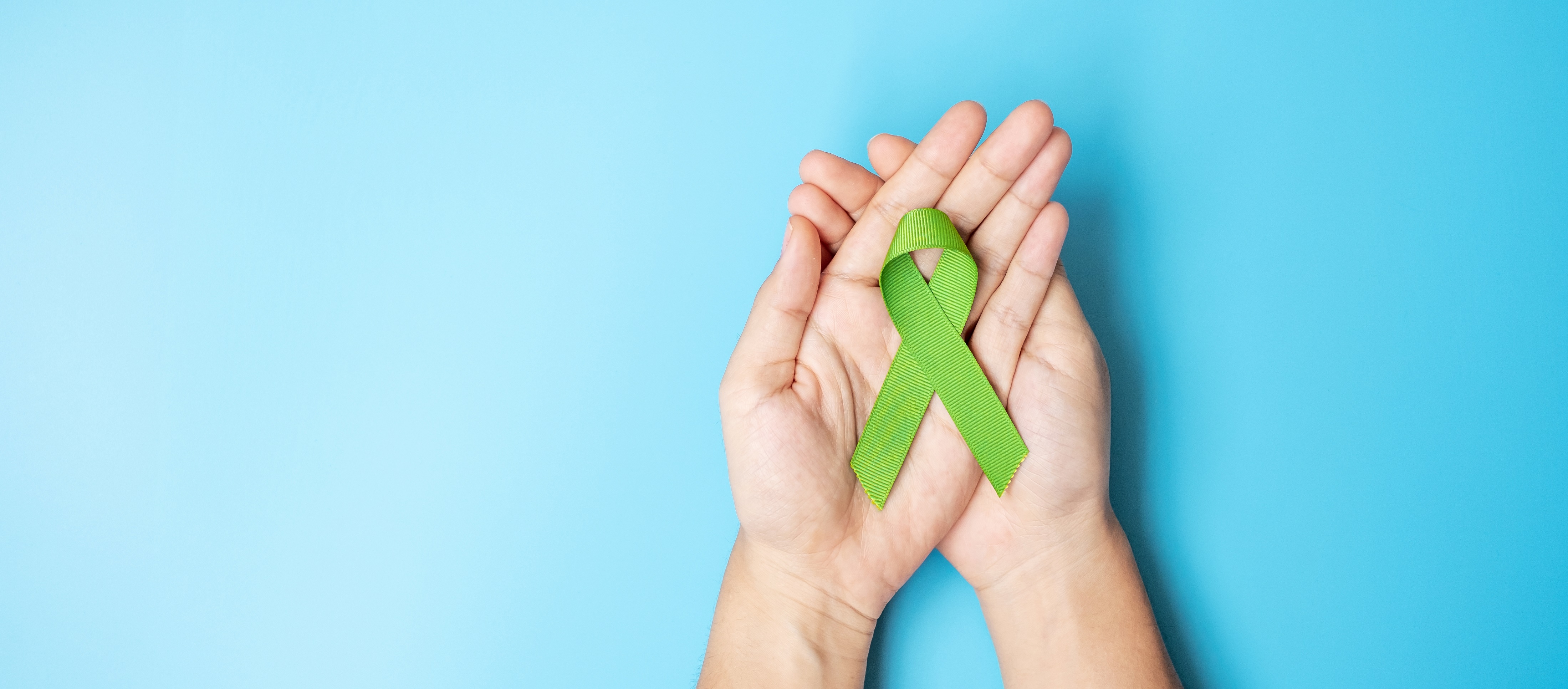 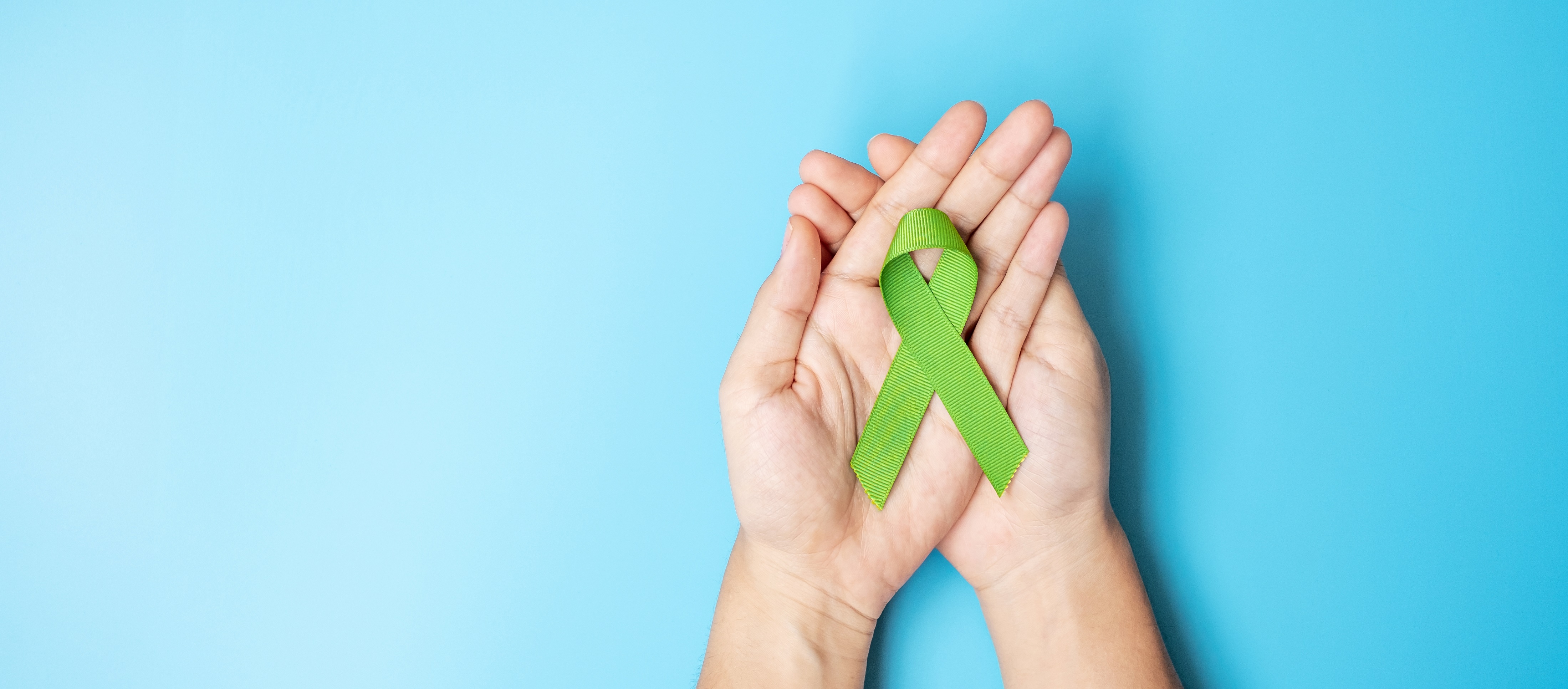 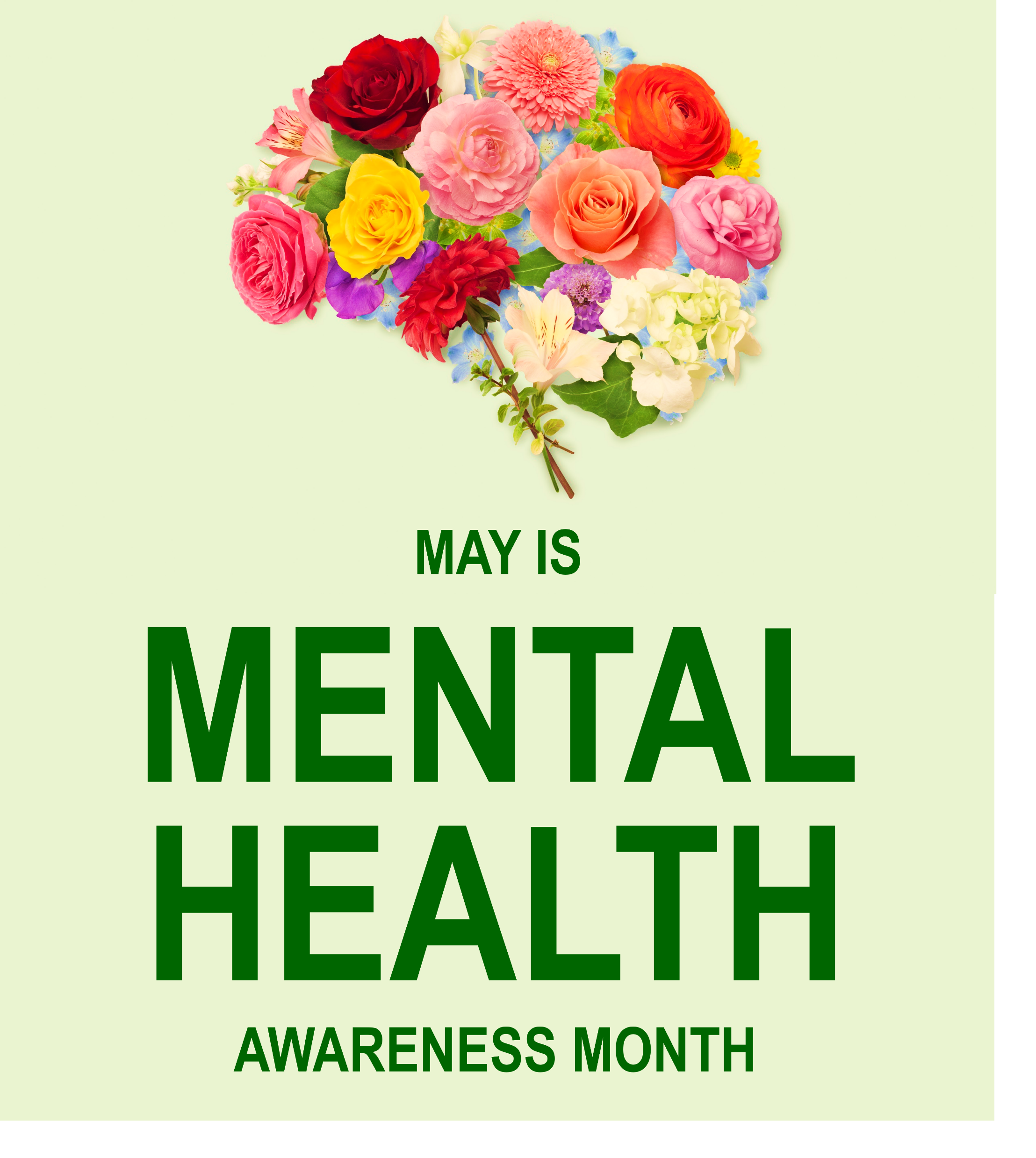 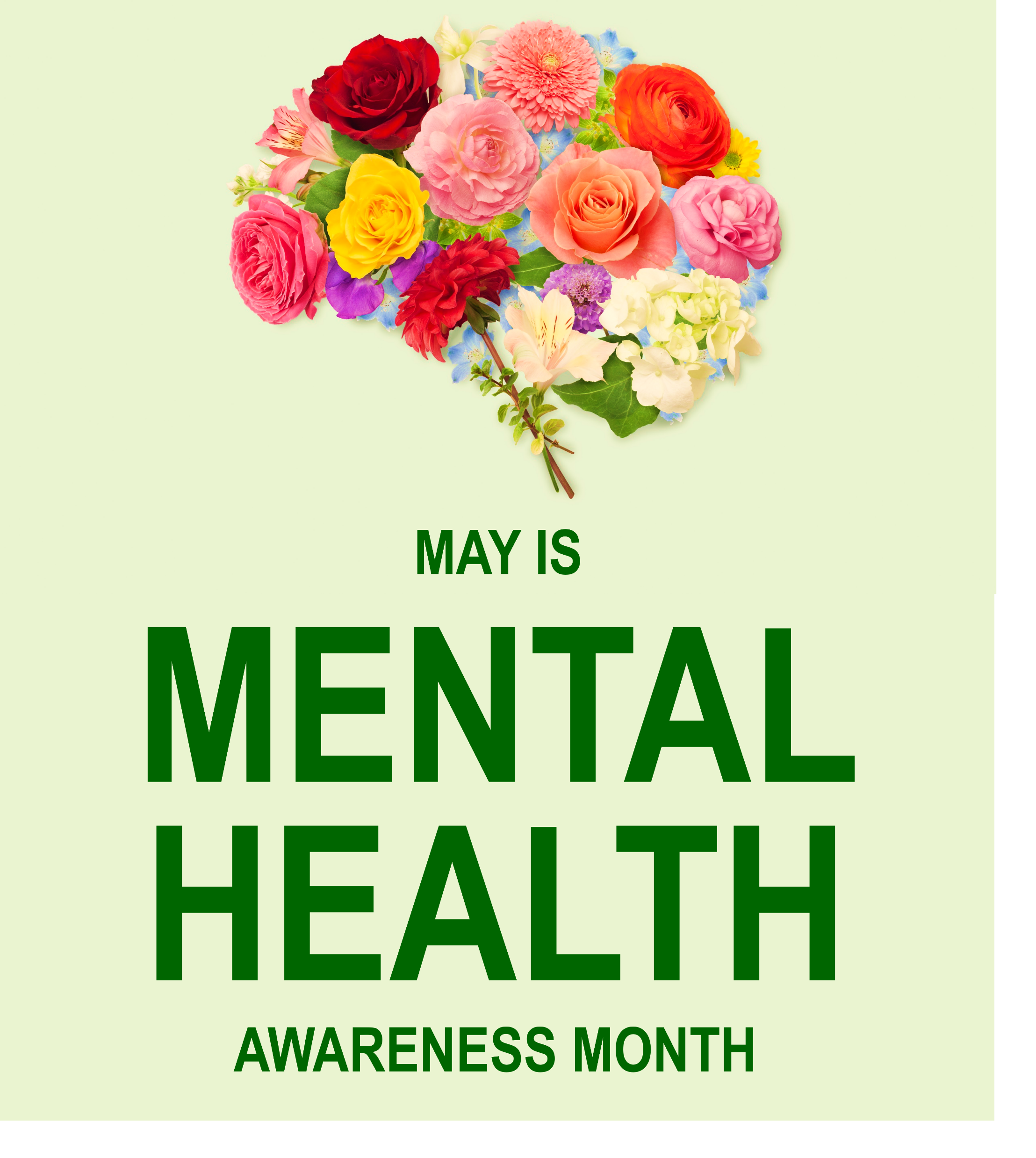 Most of us will experience a mental health concern in our lifetime.

Mental health conditions are:
Common.
High-impact.
Treatable.
And help is available.

If you or someone you know is struggling, help is available. Contact the Caterpillar Employee Assistance Program (EAP) at 1-866-228-0565 or CaterpillarEAP.com.
Most of us will experience a mental health concern in our lifetime.

Mental health conditions are:
Common.
High-impact.
Treatable.
And help is available.

If you or someone you know is struggling, help is available. Contact the Caterpillar Employee Assistance Program (EAP) at 1-866-228-0565 or CaterpillarEAP.com.
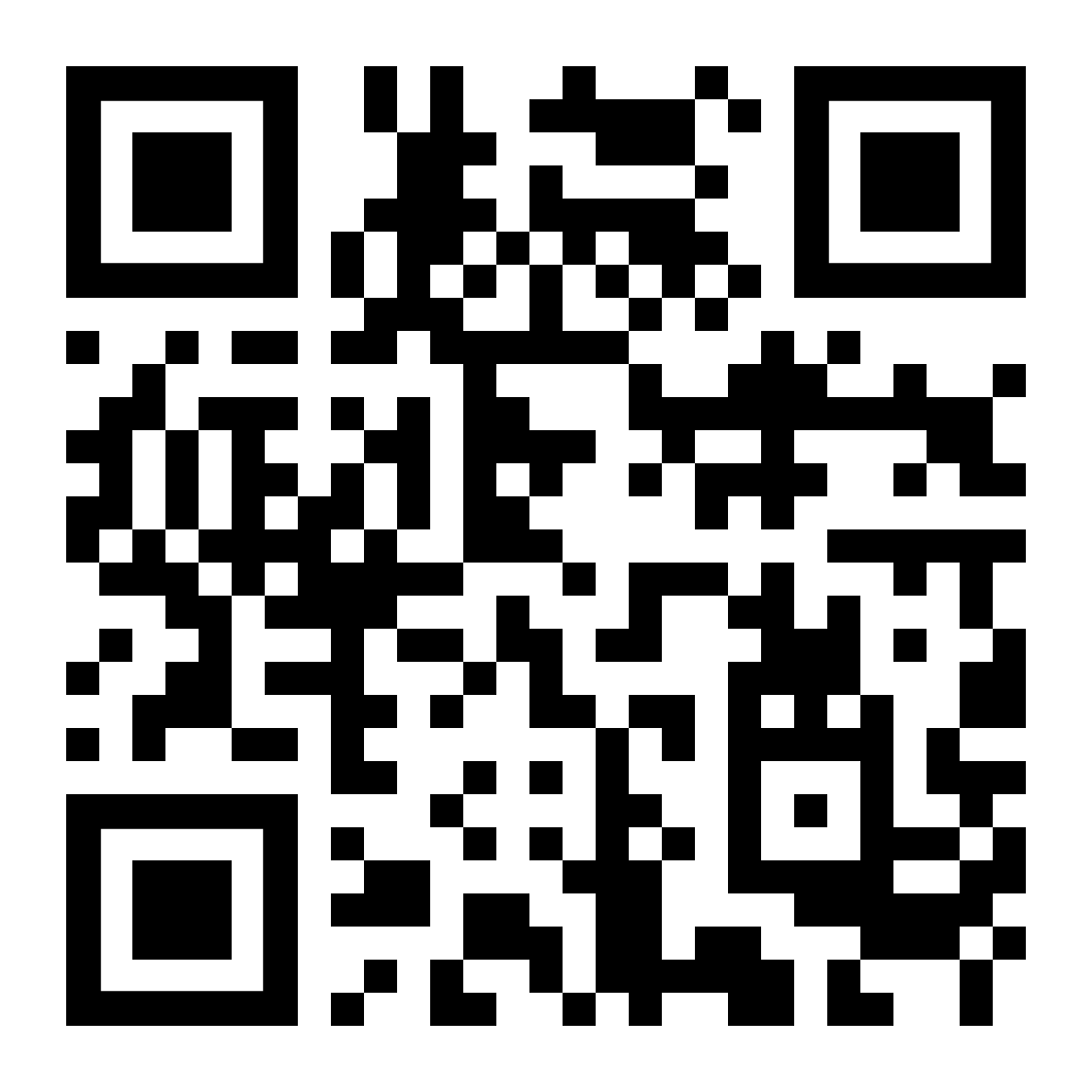 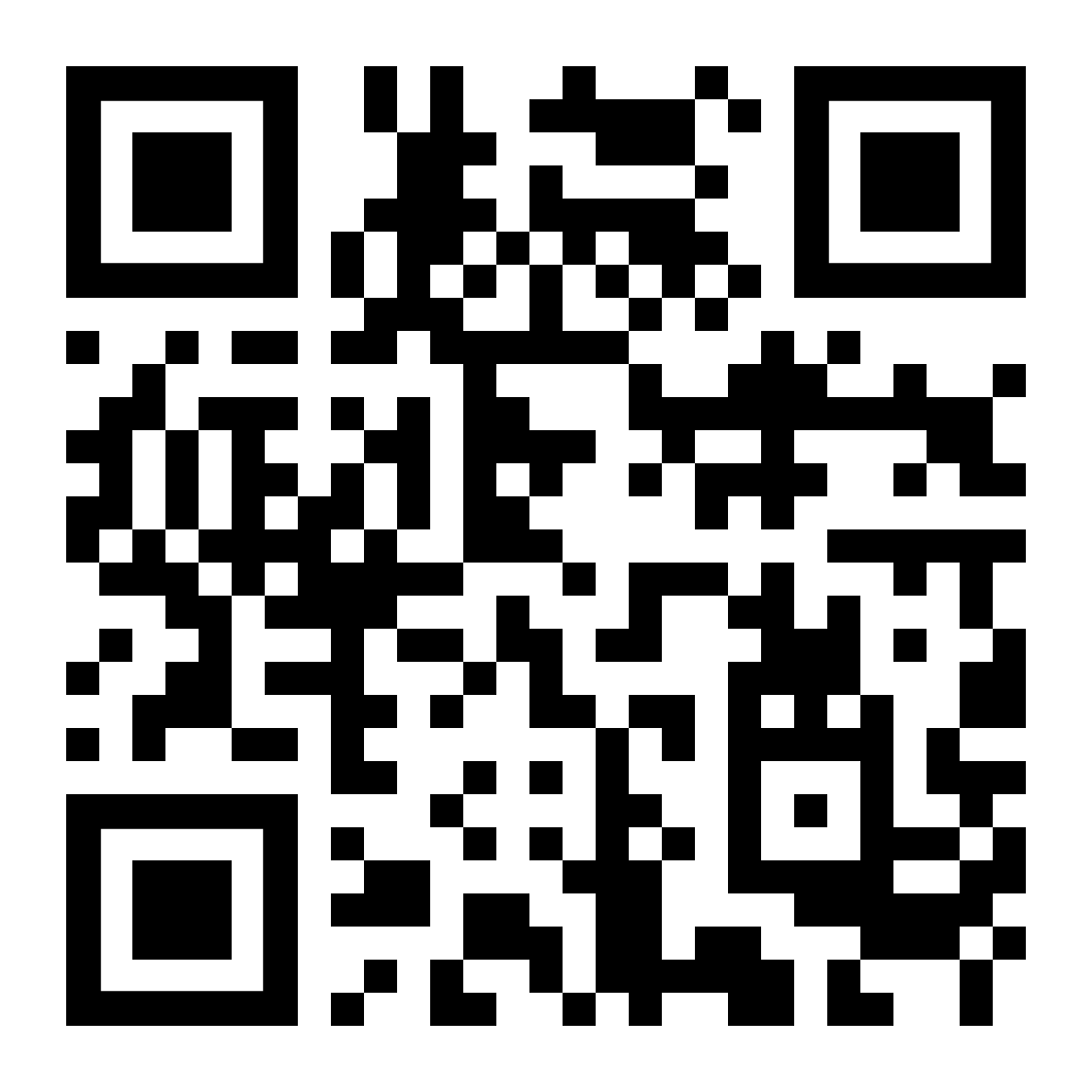 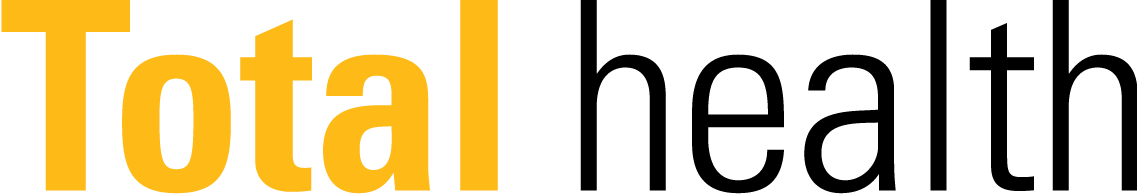 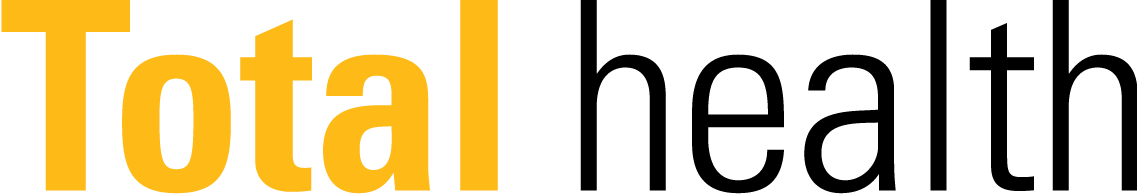 Most of us will experience a mental health concern in our lifetime.

Mental health conditions are:
Common.
High-impact.
Treatable.
And help is available.

If you or someone you know is struggling, help is available. Contact the Caterpillar Employee Assistance Program (EAP) at 1-866-228-0565 or CaterpillarEAP.com.
Most of us will experience a mental health concern in our lifetime.

Mental health conditions are:
Common.
High-impact.
Treatable.
And help is available.

If you or someone you know is struggling, help is available. Contact the Caterpillar Employee Assistance Program (EAP) at 1-866-228-0565 or CaterpillarEAP.com.
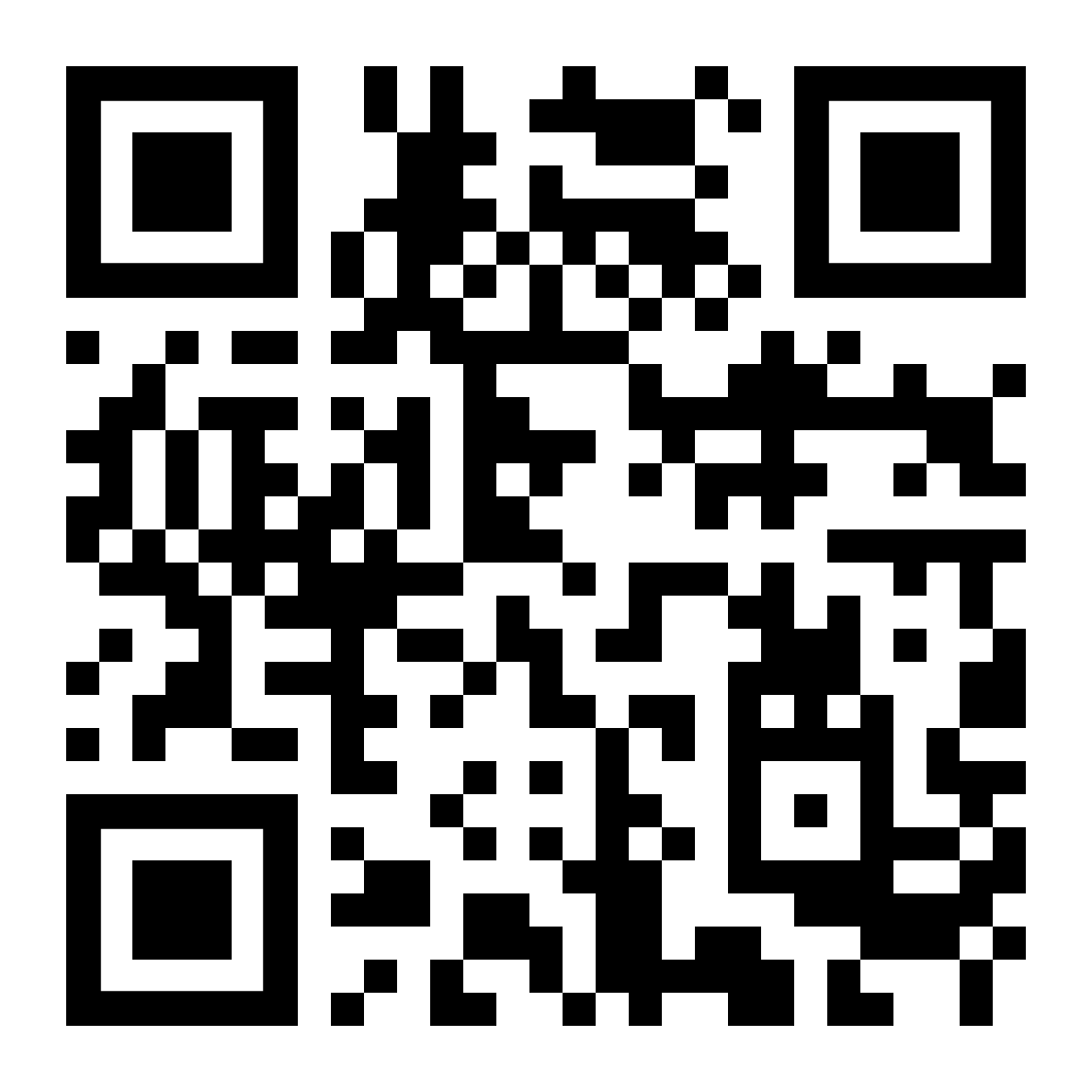 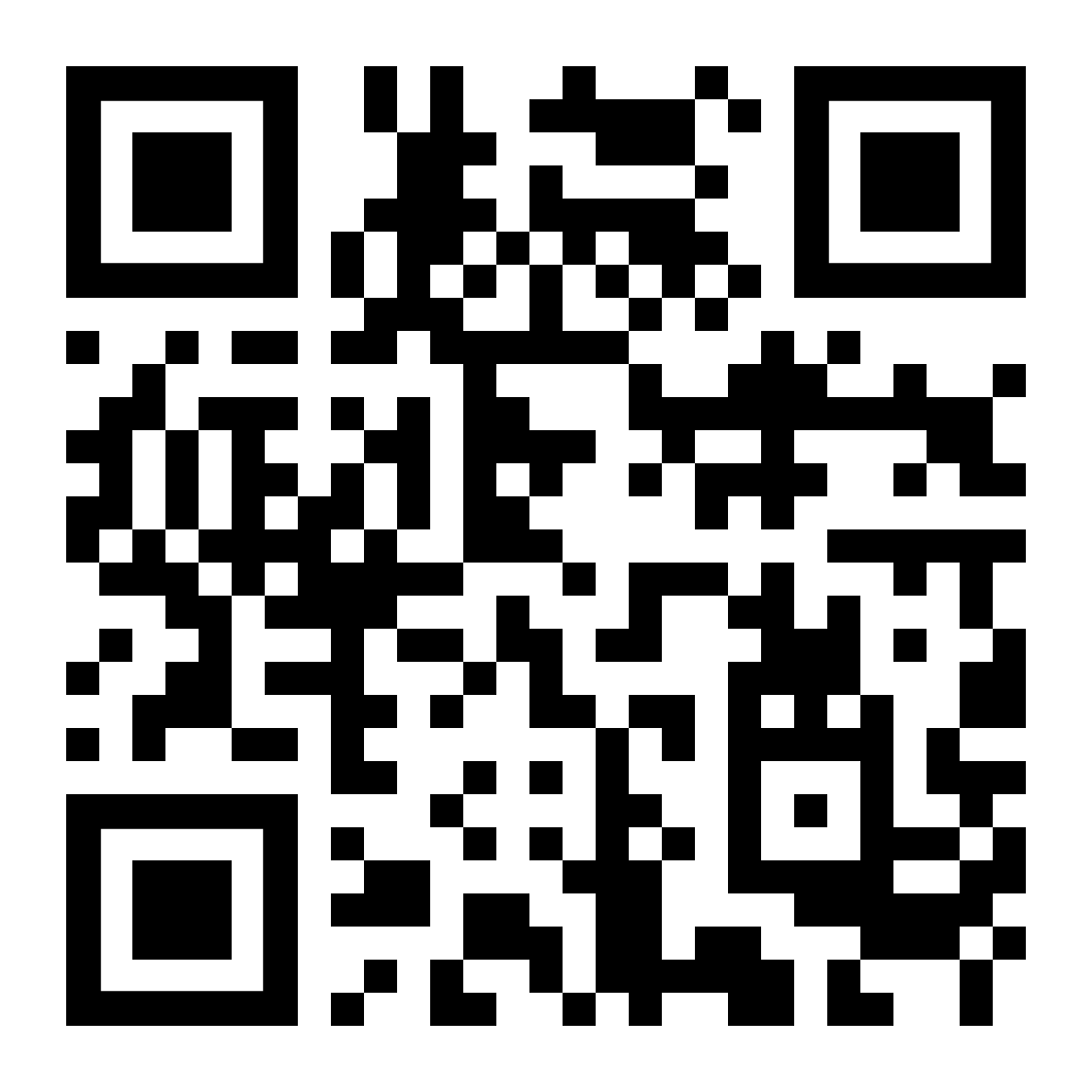 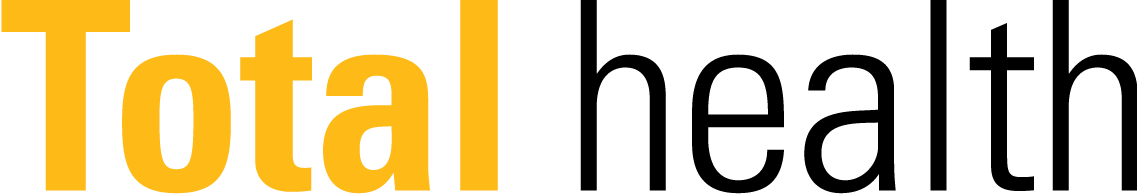 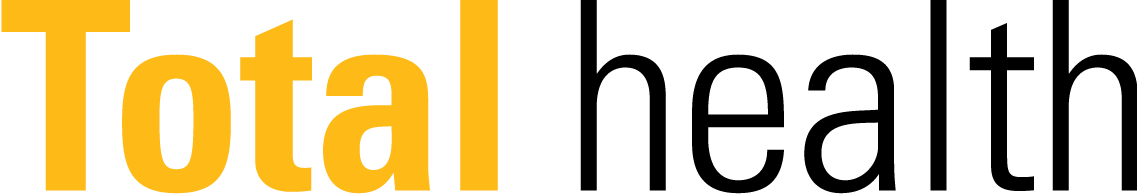